Проект «Достопримечательности нашего района»
Водоемы Красногвардейского района
Подготовила  ученица 3 «В» класса
Авазова Алина
Красногвардейский район расположен в северовосточной части Санкт-Петербурга на правом берегу Невы.
 По территории  района  протекают  реки  Нева,  Охта  и Оккервиль (Малая Охта), Жерновка, Черная, Лубья. 
У каждого из этих названий есть своя лингвистическая трактовка. Ученые считают, что название «Охта» произошло от финского слова, которое переводится на русский как «медвежья речка». Названия Чернавка и Жерновка имеют славянское происхождение: небольшие речки и протоки с темной болотной водой часто называли черными, а если на берегу реки стоят мельницы, на которых местные жители жерновами мелют муку,— то самый резон назвать ее Жерновкой. Старинное название Оккервиль появилось на карте в XII веке, когда шведский полковник Оккервиль владел здесь мызой. Местные жители этот же проток называли Малой Охтой, или Порховкой, или Черной речкой.
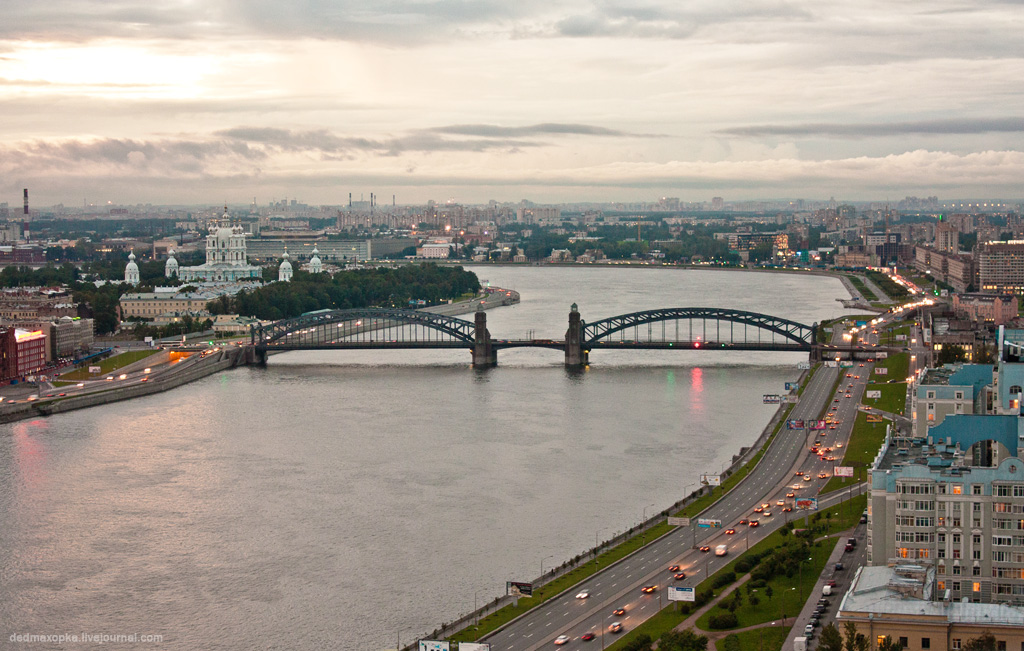 ВОДОЕМЫ, место скопления или хранения воды (озеро, бассейн). 
Выделяются текучие В. (обладают постоянным течением – реки, ручьи) и В. бессточные или с замедленным стоком, которые образуются в замкнутых котловинах (озера, пруды, болота и т. п.) Кроме того В. подразделяют на естественные и искусственные (т. е. построенные человеком – водохранилища, каналы, искусственные пруды); поверхностные (наземные) и подземные.
Поверхностные В. и подземные воды в СПб. используются для водоснабжения города, р. Нева имеет важное транспортное значение.
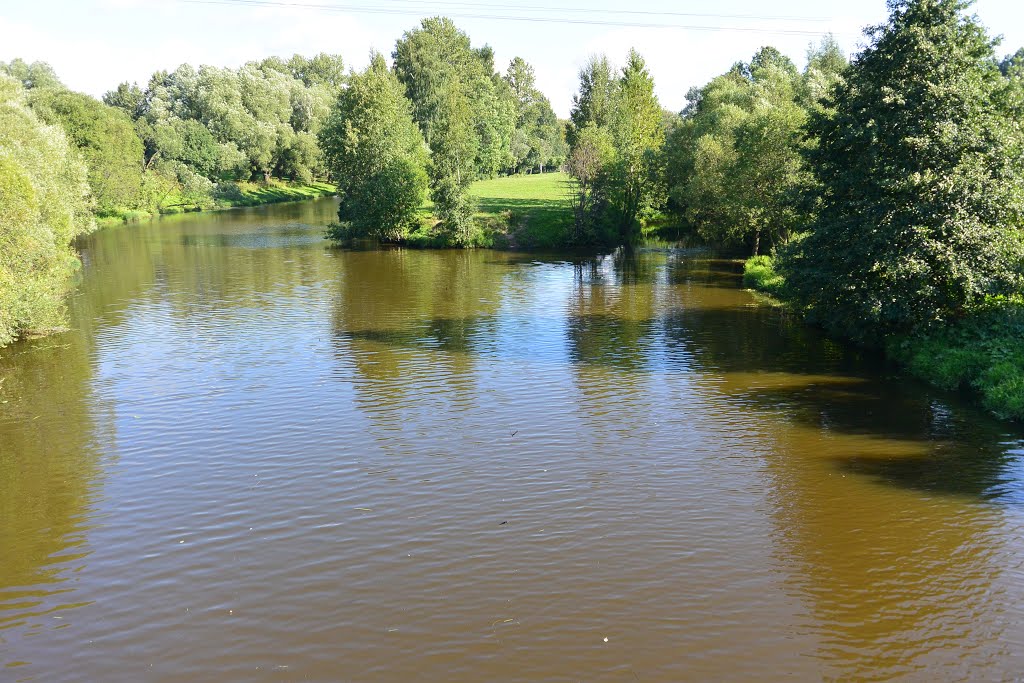 Устье реки Лубья (Луппа)  Основной приток  реки Луппы – ручей Горелый . В среднем течении на территории Всеволожского района на берегу Лубьи расположен музей-усадьбя  «Приютино». Длина реки 26 км., наибольшая ширина около 18 м. глубина до 1м., площадь бассейна 176 км2.Через Луппу перекинуты мосты:Малый Ильинский, Лупповский, Колтушский,Жерновский,Андреевский,Пороховской,Рябовский,Камышинский,Всеволожский,Поселковый,Окраинный.
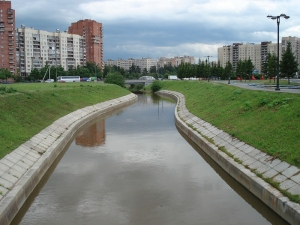 река Оккервиль в Санкт-Петербурге берет начало в болотах за чертой города и впадает в Охту возле Уткиной дачи. Её название произошло от фамилии шведского барона Оккервиля.В 18-19 веках была известна также под другими наименованиями: Черная речка, Малая Охта и Порховка. Протяженность русла около 18 километров, ширина изменяется от 1,5 до 25 метров, средняя глубина 0,25-0,8 метра.Через Оккервиль в черте Санкт-Петербурга перекинуто шестнадцать мостов, из которых только девять имеют названия. Мосты Дыбенко, Товарищеский, Подвойского, Коллонтая, Заневский, Российский и Уткина получили свои имена от названий улиц и проспектов, к которым они примыкают. Мост Уткина – это самая первая переправа через этот водоем.Также в 2007 году были планы переименовать станции метро «Проспект Большевиков» в «Оккервиль».
Река Жерновка в Санкт-Петербурге (второе название Лапка) относится к исчезнувшим водоемам Спб. Начало этой равнинной речки лежало в болотах, расположенных на склоне Колтушинских высот. Она проходила по территории Ржевского лесопарка Ленинградской области и по территории Пороховых заводов города. Длина была около 10 километров, средняя ширина была в пределах 5-8-ми метров, а в устье достигала 10-ти метров, глубина от 10 сантиметров до 1 метра. Русло было очень извилистым. Ее устье лежало в разливе перед улицей Коммуны.В 70-х годах 20-го столетия при застройке нового района часть водоема, протекающего в черте города, засыпали. Сейчас Река Жерновка в Санкт-Петербурге впадает в расширение, которое расположено в Ржевском лесопарке.
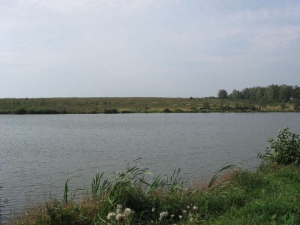 Безымянный ручей в Санкт-Петербурге является одним из крупнейших правых притоков реки Охта. Общая длина русла Безымянного ручья в Санкт-Петербурге около 6100 метров. Он в своем верхнем течении имеет ширину около 80-100 см, но в нижнем течении ширина увеличивается до 200-250 см. Глубина 20-30 см на всем протяжении русла. Водоохранная зона составляет 15 метров, а прибрежная полоса 10 метров.Через него переброшено два моста: переправа КАД и переправа без названья на Капсюльном шоссе.
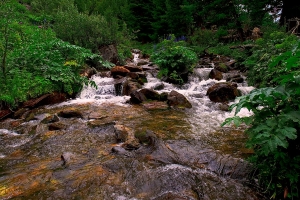 Горелый ручей в Санкт-Петербурге течет в Северо-Восточно части в районе Ржевки, отчего иногда называется Ржевской рекой. Это основной правый приток Лубья, в которую он впадает на Пороховском кладбище. Его длина около 12 км, а ширина в некоторых местах достигает 50 метров. Переправы, перекинутые через Горелый ручей в Санкт-Петербурге, не имеют названий, они просто пронумерованы по направлению от истока к устью и называются Ржевскими мостами.
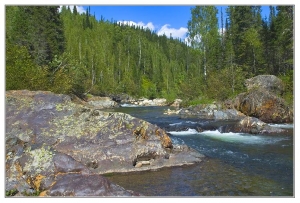